Simple machines - Levers
7.5
Learning outcomes
Define effort, load, fulcrum and simple machines
 Describe and give a diagram of the three types of levers (1st, 2nd and 3rd class levers) and give examples of each
 Calculate mechanical advantage
Machines make it easier to do work over a longer period of time

 A simple machine can make a task easier in three different ways. It can:
• change the size of a force
• make things speed up
• change the direction of a force.

 An effective machine is one that reduces the amount of effort (force) required
Key words
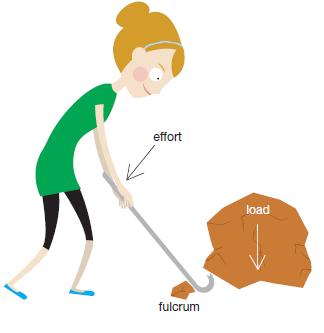 Effort is the force applied to a lever to overcome the load or get a job done. 
 Load what is lifted or moved by a simple machine.  The force actually required to do the job. 
 Fulcrum is the pivot point/balance/turning point of a lever
1st class levers
Leavers increase the size of the effort that you can apply or reduce the effort need to get a job done 
 First class levers – The fulcrum is between the load and the effort.
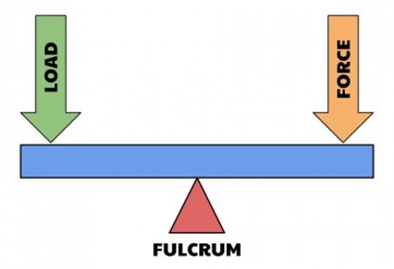 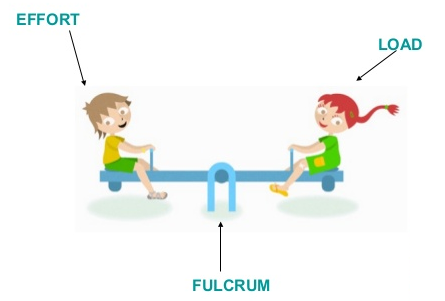 1st class levers
2nd class levers
Second class levers – The load is between the effort and the fulcrum
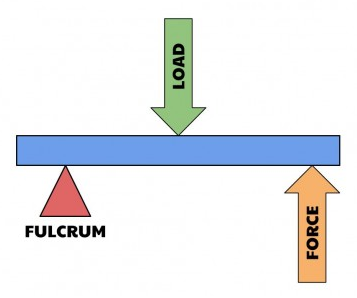 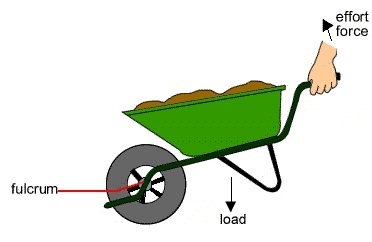 2nd class levers
3rd class levers
Third class levers – The effort is between the load and the fulcrum.
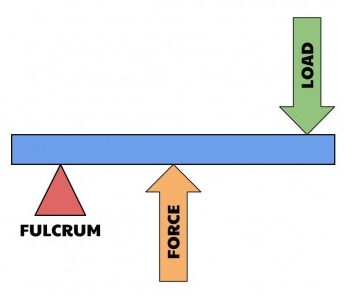 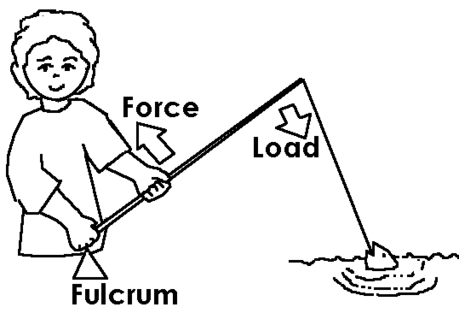 3rd class levers
summary
question
State the class of lever acting  in each situation
Calculating Mechanical advantage
A simple machine is a device that uses leverage to magnify force. In other words, they make doing work easier. The efficiency of these machines is determined by calculating their mechanical advantage. 
Mechanical advantage is a measure of the force amplification attained by the machine or how much easier does the machine make the work?
output force
Mechanical advantage =
input force
Example calculation
Calculate the mechanical advantage of a crowbar that requires a force of 60N to shift a 180N rock
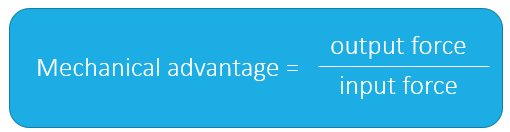 180N rock
crowbar that requires a force of 60N
180N
60N
Mechanical advantage =
= 3
Example calculation
Calculate the mechanical advantage of a machine that requires an effort force of 150N to lift a 750N fridge
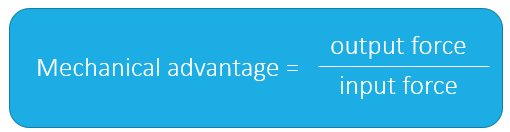 750N fridge
effort force of 150N
750N
150N
Mechanical advantage =
= 5